Етнонаціональні відносини в поліетнічній державі1. Поліетнічна держава та проблеми поліетнічного соціуму.2.Етнічні стереотипи та упередження.3.Міжетнічні конфлікти їх попередження та розв’язання.
1. Поліетнічна держава –
це держава, на території якої водночас проживає кілька етносів
2. Проблеми поліетнічного соціуму:
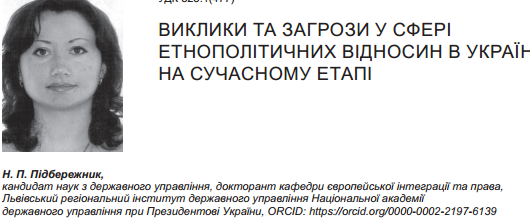 (2018) Сьогодні розвитку українського етносу, подоланню соціокультурної роз’єднаності українського суспільства, формуванню громадянської нації перешкоджають такі проблеми, як:
– регіональні відмінності в етнополітичній структурі українського суспільства, спричинені цілеспрямованою колонізаційною та асиміляційною політикою щодо українських земель та українського етносу іноземних держав, до складу яких у різні історичні епохи входили українські території;
– домінування російської мови у ключових сферах суспільно-політичного життя;
– відсутність належної державної політики підтримки розвитку української мови та культури;
– сприйняття представниками окремих національних меншин в Україні заходів щодо забезпечення розвитку української мови як державної, як наступу на їхні мовні права; політичні спекуляції навколо мовних питань;
– відсутність патріотичного виховання впродовж тривалого періоду існування Української держави;
– відсутність консолідуючої національної ідеї і як наслідок – незавершеність процесів консолідації української нації;
– анексіоністські настрої серед населення східних регіонів України, інспіровані Російською Федерацією;
– окупація Криму Російською Федерацією та тотальне порушення прав кримських татар як корінного народу України;
– поява в українському суспільстві верстви “внутрішніх біженців”, в основному російськомовних і тих, що
 сповідують іслам, до яких спостерігається неоднозначне ставлення в регіонах“міграції”
Проблема представництва національних меншин в представницьких органах влади.
Механізми представництва національних меншин в Україні

Загалом за роки незалежності в Україні було утворено близько 20 політичних партій, які можна тією чи іншою мірою вважати етноцентричними, що правда, більшість з них були україноцентричними.

Окрім них сучасна партійна система України мала у своєму складі й партії національних (етнічних) меншин: 
Демократична партія угорців України, 
Політична партія «КМКС — Партія угорців України», 
партія «Руський блок» (попередня назва — партія «За Русь єдину»), 
партія «Русько-Український Союз», 
Партія мусульман України 
У середині 90-х років ХХ століття тодішній директор Інституту політичних і етнонаціональних досліджень НАН України І.Ф.Курас висловив думку, що етнополітичною партією можна вважати також і Меджліс кримськотатарського народу України, оскільки формально не будучи партією, він виконує функції політичної репрезентації етнічної групи (відповідно до пункту 2.1 «Положення про Меджліс кримсько-татарського народу» основною метою Меджлісу є ліквідація наслідків геноциду, здійсненого радянською державою щодо кримських татар, відновлення національних і політичних прав кримськота-тарського народу і реалізація його права на вільне національнодержавне самовизначення на своїй національній території).
У парламенті 1-го та 2-го скликань інформації про національність обов’язково мали подавати парламентарі. Тоді переважну більшість становили українці (77,5 % 1-го та 75 % 2-го скликання), другу позицію за чисельністю посідали росіяни (19,2 % 1-го та 20,7 % 2-го скликання).
Такий склад ВРУ був репрепрентативним відносно національного складу.
тогочасної України: за переписом 1989 року 72–73 % населення УРСР становили українці, 22, 07 % – росіяни. 
	Характерно, що кількість депутатів інших національностей (найперше поляків та білорусів) у кожному з двох перших скликань ВРУ не переважала 19 осіб.
	Простежити, чи змінилася на краще ситуація зі слабким представництвом в українському парламенті національних меншин, з огляду на відсутність такої інформації в офіційних джерелах, не є можливим.
Україна має досвід законодавчого квотування представництва кримських татар у парламенті автономії середини 1990-х років. Національні меншини країни також використовують незаборонені законодавством норми для утворення політичних партій, що мають етнічні ознаки. Діяльність етнічних політичних партій набула конкретних проявів у таких українських регіонах, як Крим і Закарпаття.
Із усіх етнополітичних партій в Україні лише чотири мають досвід участі у виборчому процесі і представленості в органах влади: дві угорські (Демократична партія угорців України та партія «КМКС» — Партія угорців України, обидві партії були засновані у 2005 р.), партія «Руський блок», що практично представляла інтереси росіян Криму, та Меджліс кримськота-тарського народу.
Остапець Ю. О.Електоральна поведінка та представництво в органах влади угорської громади Закарпаття. Гілея. Випуск 113
Незважаючи на те, що українське законодавство
декларує рівність прав та недопущення будь–якої дискримінації
громадян (за національною, расовою, релігійною
ознаками), реалії політичної практики свідчать про
небезпроблемність забезпечення декларованих гарантій
політичної участі як громадянського загалу так і тієї його
частини, що є виразником етнонаціональних інтересів. (С.393)
На парламентських виборах 1994 року народним депутатом України від Берегівського виборчого округу
був обраний голова Демократичної спілки угорців України (ДСУУ) Михайло Товт. 

На середину 1990х років представництво угорців у органах місцевого самоврядування фактично віддзеркалювало
їхнє пропорційне співвідношення в етнонаціональній
структурі Закарпатської області. 

Специфікою парламентських виборів 1998 року було створення Центральною виборчою комісією (ЦВК) України 72 виборчого округу з центром у Берегові.
Більшість виборців цього округу становили саме угорці.
На виборах змагалися два реальні кандидати.
В українському законодавстві (йдеться про закони
про вибори та політичні партії) ніяких прерогатив для представників національних меншин не робиться. Лише в Законі України «Про вибори народних депутатів України» (24.09.1997) у ст. 7, де йдеться про утворення виборчих округів, сказано, що виборчі округи повинні утворюватись з урахуванням адміністративно–територіального устрою та компактністю проживання національних меншин.
2002 року до Закарпатської обласної ради було обрано 9 етнічних угорців.

 Прикметно, що до обласної,районних та місцевих рад тоді було обрано 134 угорці або 12,1%, що чітко відповідає частці угорського населення в етнонаціональній структурі області. 

	У Берегівському районі серед 600 депутатів рад усіх рівні 450 (75%) були угорцями. Тому можна констатувати факт підтримання квотної моделі представництва угорської громади в органах місцевого самоврядування Закарпаття.

	У кінці квітня 2012 року ЦВК України оприлюднила список виборчих округів, де очікуваного «угорського» виборчого округу не було! Ужгородський район з м. Ужгород та з м. Чоп складав виборчий округ №68 (16,1% угорців), угорські села Мукачівського району, та північно–східна частина Берегівського району увійшла в 69–ий округ (17,8% угорців), до 73–го округу увійшов Виноградівський район, м. Берегово та Берегівський район (33,6% угорців). 

Таким чином, для угорців значно зменшились шанси просування свого кандидата у парламент.
Децентралізація: якою є участь представників національних меншин у керівних органах громад
30.07.2020 р. http://nrcu.gov.ua/news.html?newsID=93897
Учасники обговорення проблеми: 
директор з питань науки та розвитку Інституту громадянського суспільства Анатолій Ткачук,
депутат Ужгородської міської ради Юрій Мандич.

ТКАЧУК: Мене завжди дещо дивують теми  про те, який етнос і де має бути представлений, чи потрібні квоти? Тому що я згадую, наприклад, українську новітню історію, коли в нас Президентом України був росіянин чи єврей. Так само прем'єр-міністром не обов'язково був українець. Тому, мені здається, Україна ─ одна з найтолерантніших країн світу. І у нас всі українці, не залежно від їх етнічного походження,  мають однакові права.

МАНДИЧ:  Добре, коли є представник тої, чи іншої нацменшини у владі. Він може представляти інтереси, звертати увагу на ті проблемні питання, яких найбільше. Приміром, угорська нацменшина, яка домінує сьогодні у Закарпатській області, на другому місці румунська, також ромська народність. Якщо взяти ромську народність, то сьогодні вкрай необхідно, щоб у кожному державному органі був представник з питань нацменшин, ця посада дуже доречна. Вона надає можливість керівництву міста розуміти ті проблеми, які сьогодні турбують нацменшини.
ЗВІТ Вплив децентралізації влади на національні меншини в Україні в окремих регіонах: Чернівецькій, Одеській і Закарпатській областях https://rm.coe.int/report-decentralisation-and-minorities-ua/1680a22388 Цей звіт підготовлено Департаментом демократії і врядування та Департаментом з боротьби з дискримінацією Генерального директорату II з питань демократії Ради Європи на основі звітів міжнародних та місцевих експертів Центру експертизи доброго врядування Департаменту демократії і врядування
Без сучасних та надійних статистичних даних навряд чи можливо оцінити рівень представництва національних меншин в органах управління ОТГ. Розмаїття думок, висловлених респондентами у Чернівецькій, Закарпатській та Одеській областях, ілюструє нинішній брак інформації. Хоча багато респондентів або не були обізнані зі змінами щодо кількості сільських/селищних/міських голів і депутатів із числа національних меншин, або вважали, що реформа не вплинула на представництво меншин, окремі респонденти вказали на кілька випадків, коли представництво національних меншин значно зменшилося. До прикладу, посадовець ОТГ із Чернівецької області зазначив, що після утворення ОТГ ромська і польська меншини більше не представлені у міській раді. Ба більше, із 34 депутатів лише двоє належать до румунської меншини, тобто менше, ніж пропорційно до частки румунського населення в ОТГ (румуни становлять приблизно 14% місцевого населення, тому пропорційне представництво було б забезпечене, якби 4 чи 5 депутатів належали до румунської меншини). 
Ситуація з ромською меншиною викликає особливе занепокоєння. Кілька респондентів вважали, що представництву ромів буде завдано шкоди. В Великоберезнянській ОТГ Закарпатської області мешкає значна кількість ромів, і цей приклад розглядається саме як наочний. Раніше ця ромська громада мала у сільській раді одного представника, обраного за старою виборчою системою. Найімовірніше, після місцевих виборів у жовтні 2020 року у раді Великоберезнянської ОТГ не буде жодного представника ромів. Більшість респондентів у всіх трьох областях вважає, що нова система «партійних списків» негативно впливатиме на політичне представництво всіх спільнот, включно з національними меншинами. Переважно занепокоєння стосуються обмеження вибору власне виборця та переходу підзвітності депутатів від виборців до політичних партій
Етнічний стереотип.  Міжетнічні конфлікти.
1. Поняття «Стереотип». Ліппман ПРО виокремлював чотири аспекти стереотип.
2. Соціальна дистанція. Етнічна упередженість.
3. Міжетнічний конфлікт. Види міжетнічних конфліктів.
4. Розв’язання міжетнічних конфліктів.
Етнічні стереотипи є складовою соціальних стереотипів. Соціальний стереотип (від гр. — stereos — твердий і typos — відбиток) відносно стійкий та спрощений образ соціального об’єкта (групи людей, окремої людини, події, явища та ін.), що складається в умовах дефіциту інформації як результат узагальнення особистісного досвіду індивіду та уявлень, які прийняті в суспільстві.
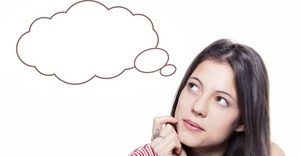 У. Ліппман виокремлював чотири аспекти стереотипів. 
По-перше, стереотипи завжди простіші, ніж реальність – складні характеристики стереотипи «укладають» в дві-три пропозиції. 
По-друге, стереотипи люди набувають (від знайомих, засобів масової інформації і ін.), а не формулюють їх самі на основі особистого досвіду.
По-третє, всі стереотипи помилкові, більшою чи меншою мірою. Завжди вони приписують конкретній людині МЕЖІ, якими вона зобов'язана володіти лише через свою приналежність до певної групи. 
По-четверте, стереотипи дуже живучі. Навіть якщо люди переконуються у тому, що стереотип не відповідає дійсності, вони схильні не відмовитися від нього. Наприклад, зустріч з високим китайцем лише переконує жертву стереотипу у тому, що вся решта китайців – маленького зросту.
Етнічний стереотип
спрощений усталений образ носіїв тієї чи іншої етнічності (групи, окремої особи), через який довкілля сприймає їх у процесі взаємодії з ними
емоційно забарвлений і надзвичайно стійкий образ етнічної групи спільноти, який розповсюджується на 
всіх її представників
В етнічному стереотипі, зазвичай, зафіксовані думки про моральні, розумові, фізичні якості представників різноманітних етнічних спільнот
З 1994 року КМІС проводить дослідження ставлення населення України до деяких етнічних груп.  Це дослідження проводиться за шкалою американського соціолога Еморі Богардуса (адаптованою Н.Паніною). Респонденти мають відповісти, наскільки близькі стосунки вони готові допустити з представниками кожної з  переліку  етнічних груп. Це називається соціальною дистанцією.  Мінімальна соціальна дистанція 1 (згоден допустити як члена родини), максимальна 7 (не пускав би в Україну).  Часто рівень соціальної дистанції інтерпретують як рівень упереджень до тієї чи іншої групи.
Етнічні упередження в Україні
https://www.kiis.com.ua/?lang=ukr&cat=reports&id=904&page=3
Київський міжнародний інститут соціології (КМІС) з 6 по 16 вересня 2019 року провів власне всеукраїнське опитування громадської думки. Методом особистого інтерв'ю опитано 2035 респондентів, що мешкають у 110 населених пунктах усіх регіонів України (крім АР Крим) за 4-х ступеневою стохастичною вибіркою, що репрезентативна для населення України віком від 18 років.
У Луганській і Донецькій областях опитування проводилося тільки на території, що контролюється українською владою.

Найнижчий рівень етнічних упереджень в Україні до українців, білорусів і росіян, найвищий – до африканців і ромів.

 За рік (з вересня 2018) рівень ксенофобії дещо знизився з 4,2 до 4,0. Взагалі ж з 1994 до 2007 року рівень ксенофобії в Україні зростав (у 2007 він був найвищим за весь час спостережень), з 2008 до 2013 дещо знизився, в період після анексії Криму і війни на Донбасі з 2014 до 2018 трохи зріс і повернувся до рівня 2013 року.
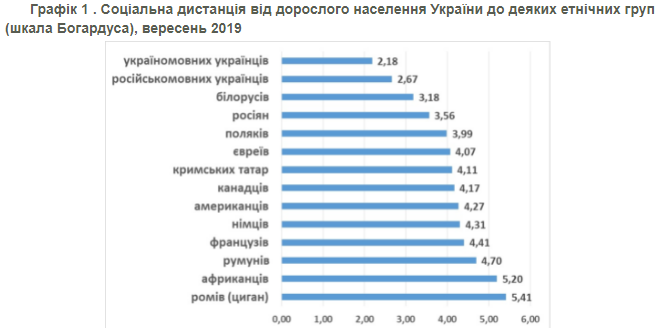 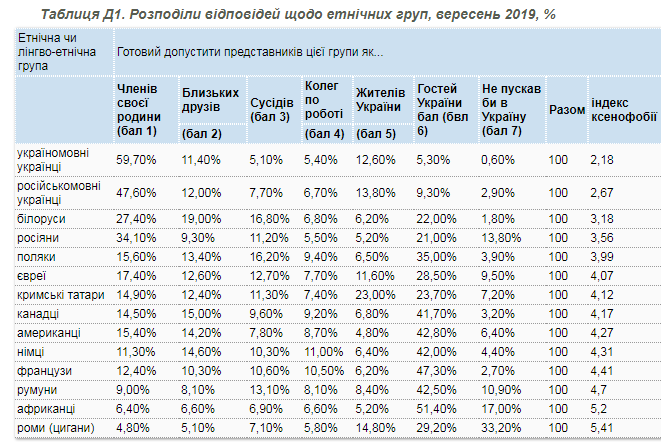 Найменша соціальна дистанція до україномовних і до російськомовних українців (індекс 2,2 і 2,7 відповідно), більшість опитаних готові допустити представників цих груп як членів своєї родини і близьких друзів.  Потім йдуть білоруси (3,2) та росіяни (3,6).  Всі ці показники не змінилися значущо за останній рік, тільки відстань до росіян трохи зменшилася (було 3.8).  Потім йдуть декілька етнічних груп – поляки, євреї, кримські татари, канадці, американці, німці з приблизно однаковою соціальною дистанцією 4,1-4,3.   Завершують ієрархію соціальних дистанцій французи (4,4), румуни (4.7), африканці (5,2), і на останньому місці роми (5,4).
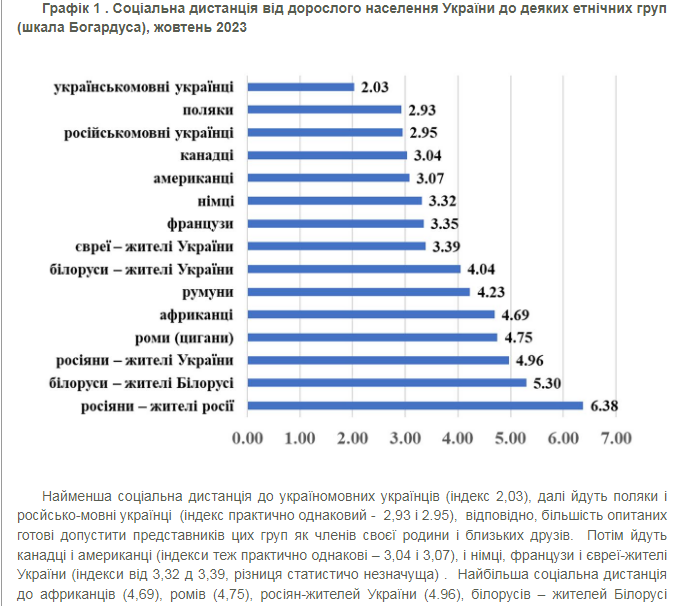 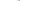 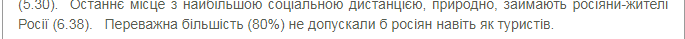 Ксенофобія розглядається як поняття, протилежне толерантності, явище, що виявляється в нетерпимості, неприйнятті, ненависті до «чужого», «чужорідного».

Широке значення терміну ґрунтується на загальному понятті страху перед «іншими» і включає загалом негативне ставлення до представників «інших груп», виокремлення належності до яких відбувається за ознакою як раси, етнічності, національності, так і статі, віку, класу, регіону проживання, функціональної неспроможності (чи за станом здоров’я) тощо. 
У вузькому (більш поширеному серед дослідників) значенні
ксенофобією вважають негативне ставлення до представників певних рас, національностей та етносів, яке виявляється у негативних емоціях та упередженому ставленні до представників інших культур.
Індекс ксенофобії (середня соціальна відстань за шкалою Богардуса) за роками https://www.kiis.com.ua/?lang=ukr&cat=reports&id=904&page=3
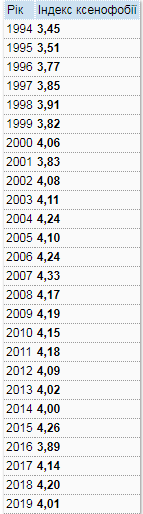 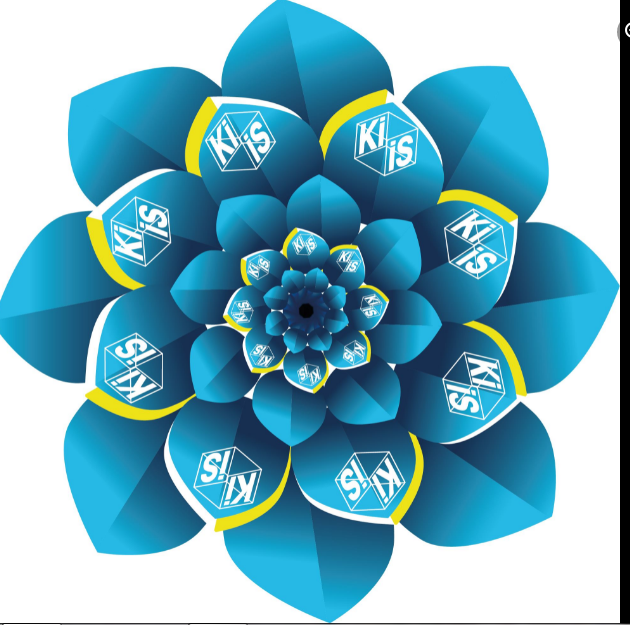 Міжетнічний конфлікт -
є результатом зіткнення інтересів різного рівня й змісту та являє собою прояв складних глибинних процесів у відносинах між окремими етнічними спільнотами, групами людей, що протікають під впливом безлічі соціально-економічних, політичних, історичних, психологічних, територіальних, сепаратистських, мовно-культурних, релігійних та інших факторів
Види міжетнічних конфліктів:
соціально-економічні (висуваються вимоги громадської рівності), культурно-мовні (висувається вимога збереження чи відродження функцій мови і культури етнічних спільностей) 
політичні (етнічні меншини добиваються політичних прав - автономії)
територіальні (на основі зміни кордонів, приєднання до інших держав)
ПРИЧИНИ МІЖЕТНІЧНИХ КОНФЛІКТІВ

Соціальні причини конфліктів – це передусім нерівність у житті різних етнічних груп, наприклад у титульного народу рівень життя вищий, ніж в інших етнічних складових суспільства.

Політичні причини – доступ до управління й до влади. Іноді зустрічається, що у титульного народу існує більше переваг у політичному житті суспільства, чи недозвіл голосування не титульним етносам. Обмеження в політичній піраміді.

Культурні – починаючи, від звичайного побутового життя етносу й до політичної культури. Заборона проведення свят і дотримання звичаїв.

Психологічні – напруга у відносинах між етносами. Давні образи, невирішені питання, що зберігаються і приведуть до зіткнення.

Релігійні – суперечності через приналежність до різних конфесій, неповага, заборона, або жорсткий контроль за релігійними обрядами та звичаями.
Основні шляхи розв'язання етнічних конфліктів:
переговори - основна форма участі психологів у
конфліктологічній службі - посередництво під час проведення переговорів з
суб'єктами конфліктів
застосування правових механізмів (за допомогою зміни законодавства, зміни соціальної структури)
інформаційний шлях
Взаємний обмін інформацією між групами за дотримання умов, які сприятимуть зміні ситуації. 
Підвищення психологічної компетентності представників конфліктуючих груп за допомогою ознайомлення з соціально-психологічною інформацією, що сприяє появі таких уявлень про процеси, які зумовлюють вплив на міжетнічні відносини; психологічне розуміння конфлікту; 
Передача інформації про схоже та відмінне між різними культурами та їх представниками;
цілеспрямований показ фільмів з позитивним героєм-представником конфліктуючої сторони